Το διαδίκτυο που θέλουμε !
Στ΄τάξη 8ου Δημοτικού Σχολείου
                   Κιλκίς
                  Δημοτικό Σχολείο Μύτικα Αιτωλ/νίας
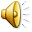 Κείμενα Στ’ τάξης  8ου Δημοτικού Σχολείου Κιλκίς
Ακούγονται οι μαθητές του Δημοτικού Σχολείου Μύτικα Αιτωλ/νίας
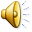 Τι διαδίκτυο θέλουμε;
Θέλουμε να παίρνουμε αξιόπιστες πληροφορίες
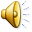 Να μαθαίνουμε ειδήσεις και πληροφορίες για τις εργασίες μας.
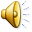 Να επικοινωνούμε με ασφάλεια με τους φίλους μας.
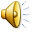 Να παίζουμε παιχνίδια με ασφάλεια
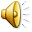 Να δημιουργούμε δικό μας υλικό.
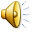 Να μπορούμε να παρακολουθούμε βίντεο με μουσική και κατασκευές
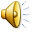 Να μπορούμε να πούμε την άποψή μας ελεύθερα, αλλά με σεβασμό στους άλλους
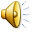 Να νιώθουμε ότι κανείς δεν μπορεί να μας κάνει κακό.
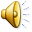 Θέλουμε δηλαδή ένα διαδίκτυο στο οποίο να νιώθουμε ασφαλείς
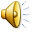 Στ΄ τάξη 8ου Δημοτικού σχολείου ΚιλκίςΔημοτικό Σχολείο Μύτικα Αιτωλ/νίας